Preventing Fires and Hot Work
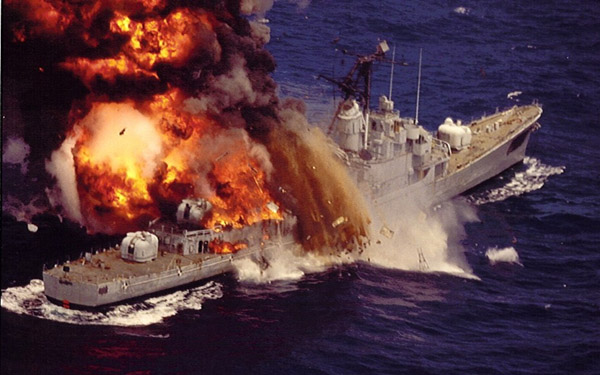 This material was produced under grant SH-05055-SH8- from the Occupational Safety and Health Administration, U.S. Department of Labor.  It does not necessarily reflect the views or policies of the U.S. Department of Labor, nor does mention of trade names, commercial products or organizations imply endorsement by the U.S. Government.
1
Topics
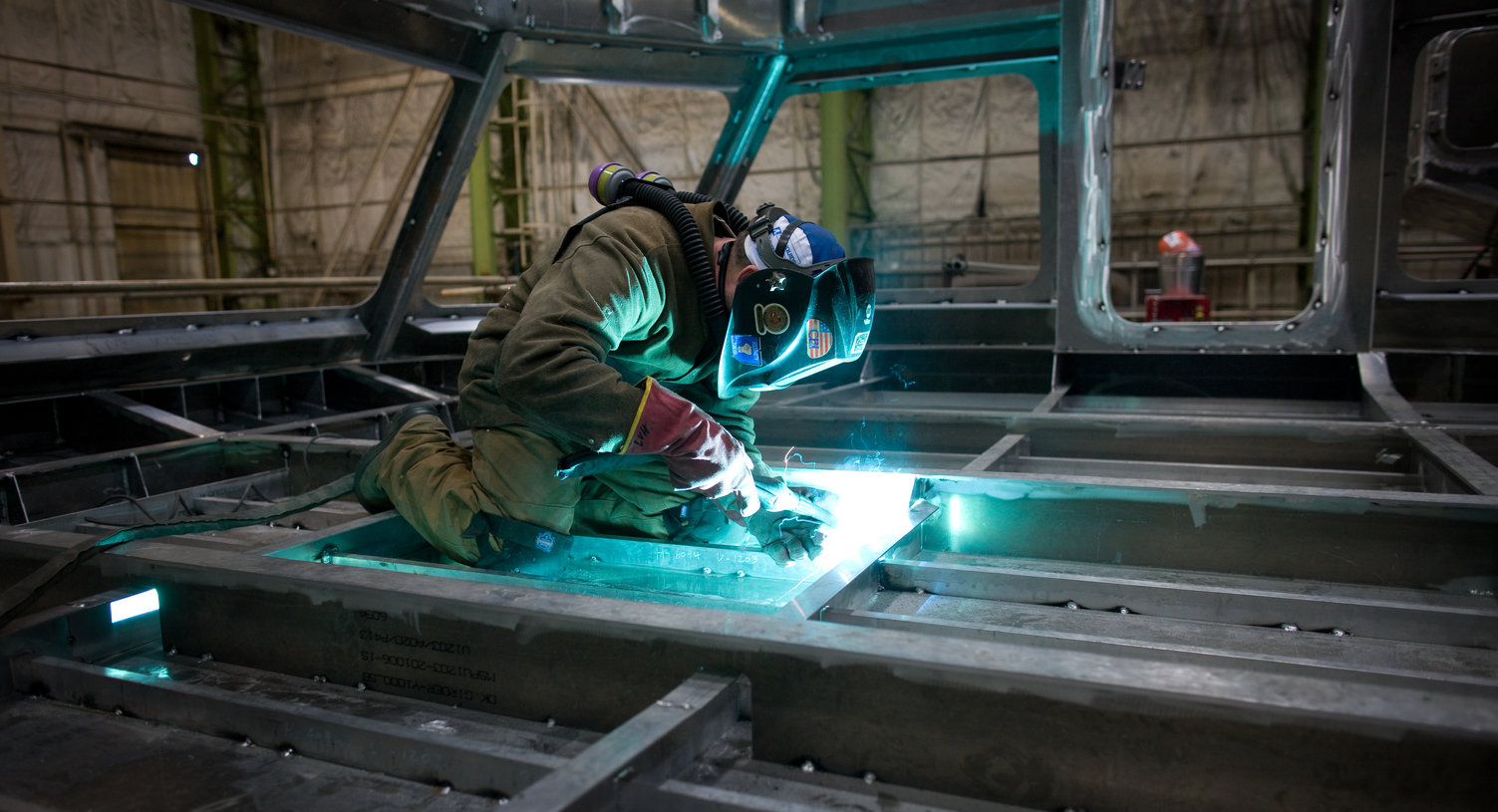 This material was produced under grant SH-05055-SH8- from the Occupational Safety and Health Administration, U.S. Department of Labor.  It does not necessarily reflect the views or policies of the U.S. Department of Labor, nor does mention of trade names, commercial products or organizations imply endorsement by the U.S. Government.
2
Applicable ReferencesRegulatory Bodies Logos
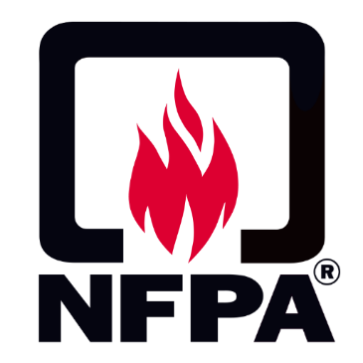 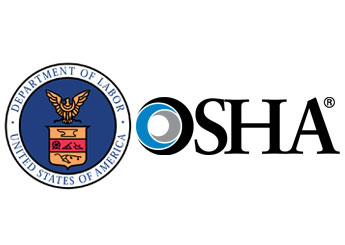 3
[Speaker Notes: References

NAVSEA Standard Item 009-07

29 CFR 1915, Occupational Safety and Health Standards for Shipyard Employment

NFPA 51B, Standard for Fire Prevention During Welding, Cutting, and Other Hot Work

NFPA 312, Standard for Fire Prevention of Vessels During Construction, Repair, and Lay-up]
HazardsShip Fire Being Extinguished
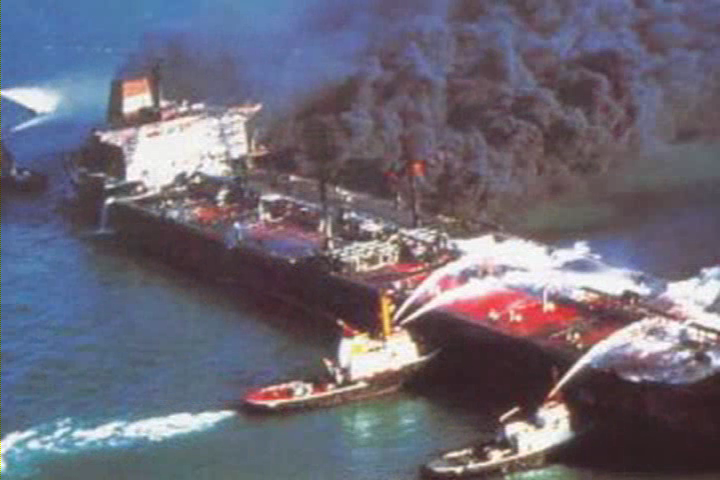 4
[Speaker Notes: On-Board Hazards

On-board a vessel the hazards are great.  First, it is difficult to ventilate heat, smoke and the gases produced.  Access is also restricted from:
 The dock
 Equipment
 Tools
 Vessel component

Additional problems are created for firefighters and fire responders, such as:
 Adequate air supply
 Build-up of water in the vessel
 Dry dock stability]
Hot WorkFlames
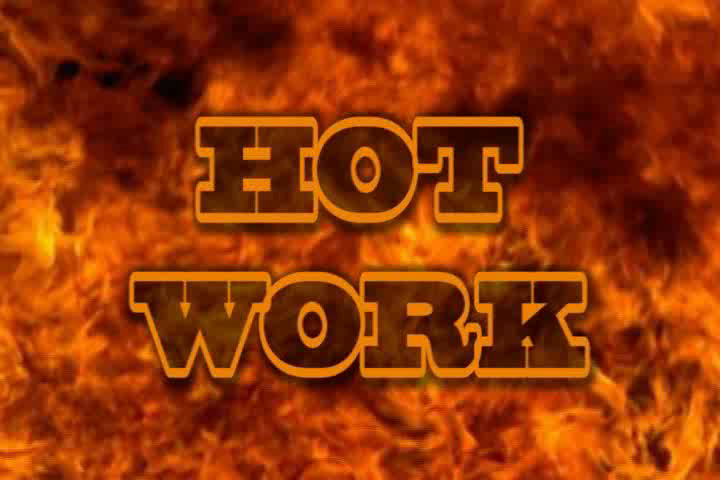 5
[Speaker Notes: About Hot Work
Fires can seriously injure or kill you as well as cause millions of dollars worth of damage.  Fires are usually caused by workers performing hot work.  

What is Hot Work?

Hot Work is any activity involving:

Riveting, welding and allied processes, burning, the use of powder-actuated tools, heat treating, thawing pipe, heat-applied shrink wrapping, or similar fire-producing operations; 

Any operation that raises the temperature of the work piece equal to or greater than 400F or produces sparks.

Grinding, drilling, abrasive blasting, or similar operations producing or using a spark, flame, or heat.  Grinding, drilling, abrasive blasting, or similar spark-producing operations should always be considered hot work when conducted in the presence of accumulated flammable gases, flammable or combustible liquids, their vapors, or accumulations of other common combustible materials.]
Your Hot WorkShipyard Worker Performing Hot Work
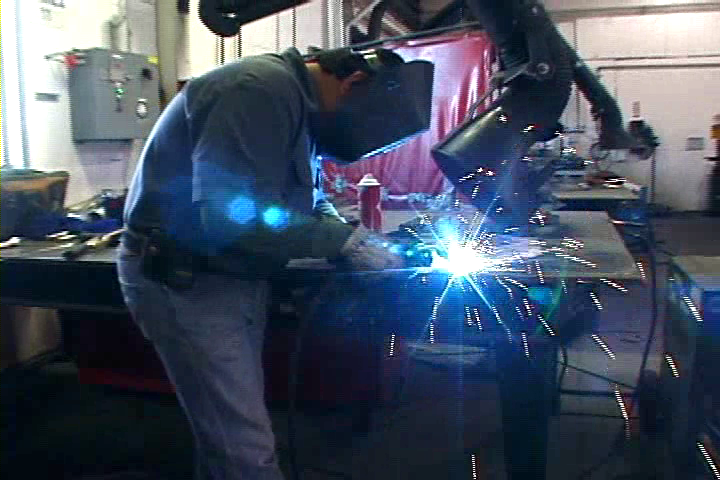 6
Working in Multiple WorksitesShip Near Coronado Bridge
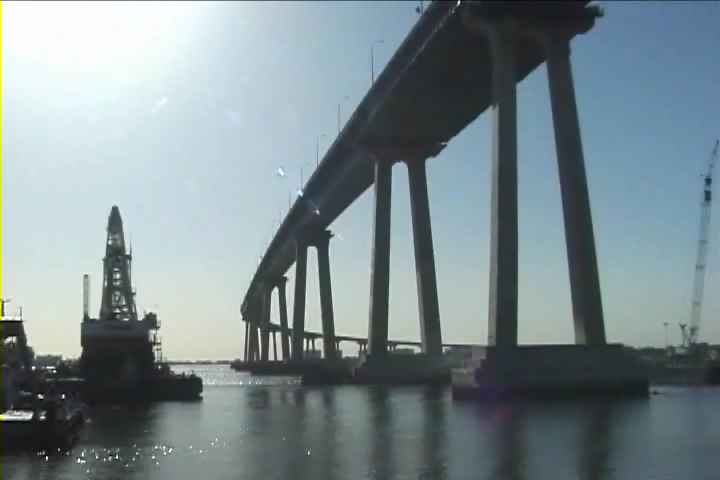 7
[Speaker Notes: Host employer responsibilities (1915.501) (8 CCR  8397.10)

Inform employers about the content of the Fire Safety Plan including hazards, controls, fire safety and health rules, and emergency procedures.  Ensure safety and health responsibilities for fire protection are assigned as appropriate to other employers at the worksite.

Contract employer responsibilities (1915.501) (8 CCR  8397.10)

Ensure host employer knows about the fire-related hazards associated with the contract employer's work and what the contract employer is doing to address them.

Advise the host employer of any previously unidentified fire-related hazards that the contract employer identifies at the worksite.

Have a qualified Permit Authorizing Individual (PAI)!
Contract employers in shipyard employment must have a Fire Safety Plan for their employees, and this plan must comply with OSHA requirements (Federal and State) as well as the host employer’s Fire Safety Plan.]
Hose Lines and TorchesTwo Workers Working with Lines and Torches
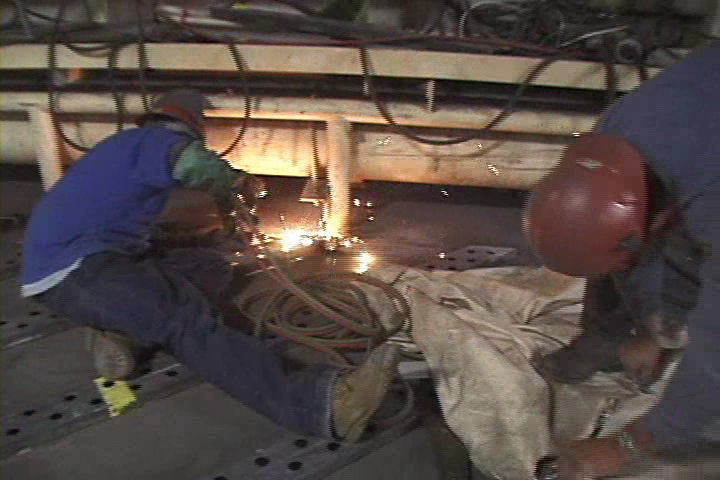 8
[Speaker Notes: Gas/Oxygen Supply Lines and Torches (1915.503) (8 CCR  8397.14)

Gas and oxygen leaks have caused explosions, serious fire injuries and deaths.  When working with fuel gas and oxygen supply lines & torches it is critical that there are:
 No unattended fuel gas and oxygen hose lines or torches in confined spaces; when you leave a confined space they must be removed!
 No unattended fuel gas and oxygen hose lines or torches in enclosed spaces for more than 15 minutes

It is also important that:
 All fuel gas and oxygen hose lines are disconnected at the supply manifold at the end of each shift and rolled back to open air

(8 CCR  8397.14) 
(D) All disconnected fuel gas and oxygen hose lines are rolled back to the supply manifold or to open air to disconnect the torch; or extended fuel gas and oxygen hose lines are not reconnected at the supply manifold unless the lines are given a positive means of identification when they were first connected and the lines are tested using a drop test or other positive means to ensure the integrity of fuel gas and oxygen burning system.]
Flammables and CombustiblesRoom with Furniture
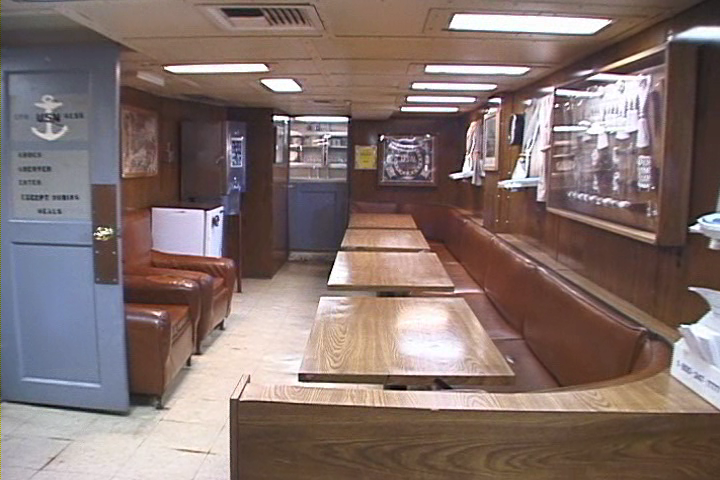 9
[Speaker Notes: Flammable and Combustibles

When performing hot work all flammable and combustible material must be cleared (at least 35 feet from hot work) or protected.  Remove:

 Liquid flammables and combustibles
 Papers
 Boxes
 Trash/clutter

When flammable items cannot be removed, such as carpet or furniture, use a fire retardant cloth to protect them.  
Be sure all aisles and passageways are clear.  Re-inspect area after extended breaks.
This will be done at the direction of the PAI.]
QUIZ!
Hot Work
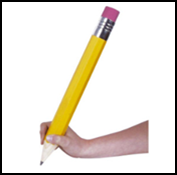 10
[Speaker Notes: For each statement below circle T for True or F for False.  All statements relate to shipboard work.]
The PAITwo Workers Discussing Form
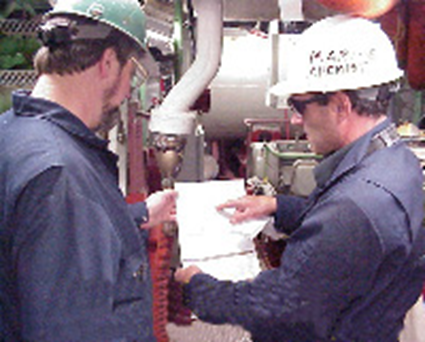 11
[Speaker Notes: The Permit Authorizing Individual (PAI)

The Port of San Diego Ship Repair Association and its members have agreed upon the following:

All companies conducting hot work aboard a military vessel will have a Permit Authorizing Individual (PAI). This individual is designated by management to authorize hot work and has successfully completed required training in accordance with company policy.  The PAI cannot be the hot work operator.  The PAI must be aware of the fire hazards involved and is familiar with the provisions of the company policy and all applicable references. 

The PAI Authority

Start of hot work if safe conditions are met

Stop hot work if unsafe conditions found]
PAI Duties
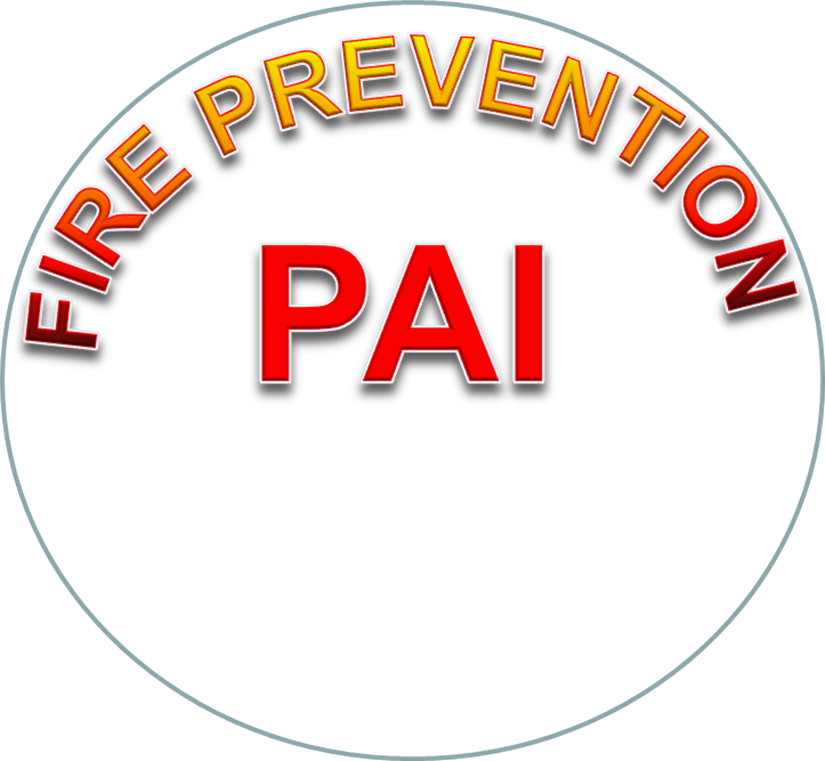 12
[Speaker Notes: More on the Permit Authorizing Individual

Additionally:
The PAI must be trained in their duties 
The PAI must be a Competent Person as defined by NAVSEA 009-07 (SYCP)
The PAI must approve all hot work on the Work Authorization Form (WAF) and the associated Chit
NFPA 51 B PAI – Duties and Responsibilities of the PAI:
Completes and approves the Hot Work permit
Determines hazards
Determines required PPE
Approves methods and schedules
Determines fire protections and extinguisher equipment operation and location
Fire Watch requirements
Communication lines between fire watch and hot worker]
PAI/Hot Worker Reference Guide
13
[Speaker Notes: The PAI/Hot Worker Reference Guide 
Printed on the back of the permit posted at the space]
Fire Watch PolicyShip Fire Being Extinguished
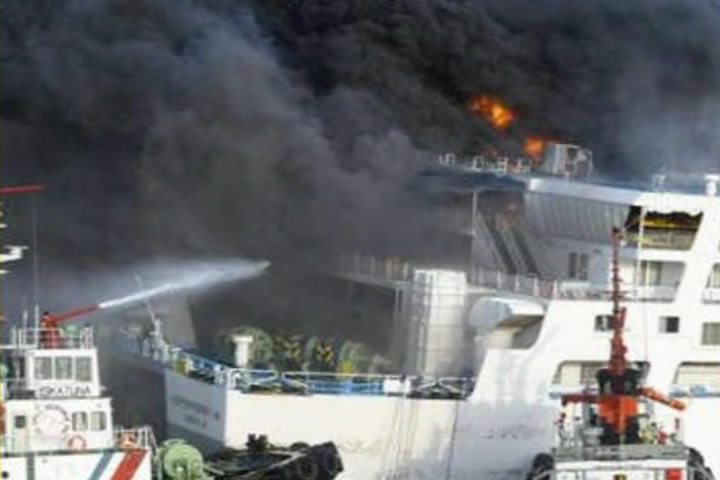 14
[Speaker Notes: Fire Watch Policy (1915.504) (8 CCR  8397.15)

The employer must create and keep current a written policy that specifies the following requirements for employees performing fire watch in the workplace:

 The training provided to employees detailing requirements 
 The duties employees are to perform
 The equipment employees must be given
 The personal protective equipment that must be made available and worn
 The conditions when a fire watch is required 

Note:  A fire watch must have an identifiable means demonstrating they are a certified fire watch (typically a sticker, vest or card). 

A fire watch cannot be assigned any other duties.]
Posting a Fire Watch Fire Watch Observing a Welder
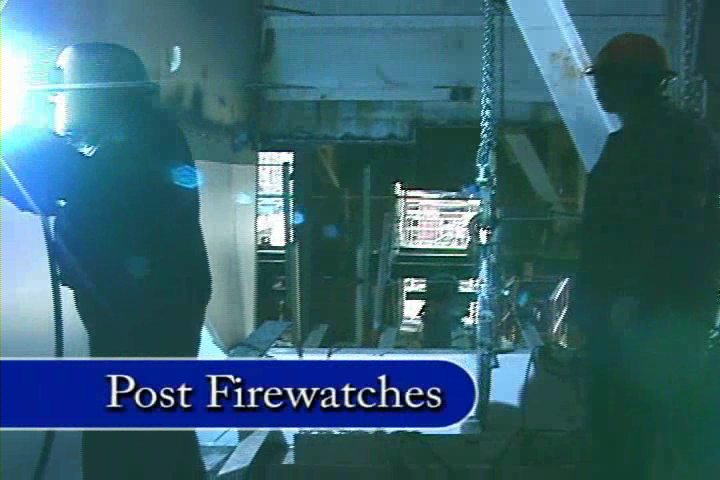 15
[Speaker Notes: Posting of a Fire Watch On-Board a Navy Ship (Navy Requirement) 

In ship repair conducted on US Navy ships a fire watch is required any time hot work is conducted 

Posting a Fire Watch – New Construction and Commercial Vessels (1915.504) (8 CCR  8397.15)
In new construction and commercial ship repair post a fire watch if hot work is close enough to cause ignition through heat radiation or conduction on the following:

 Insulated pipes, bulkheads, decks, partitions, or overheads

 Combustible materials and/or coatings

 Hot work is close enough to unprotected combustible pipe or cable runs to cause ignition

 A Marine Chemist, a Coast Guard authorized person, or a shipyard Competent Person, as defined in 29 CFR Part 1915, Subpart B, requires that a fire watch be posted  (8 CCR  8397.14)]
Duties of a Fire WatchWorker Handling a Fire Extinguisher
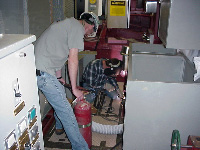 16
[Speaker Notes: Duties of a Fire Watch (1915.504) (8 CCR  8397.15)

The employer must not assign other duties to a fire watch while the hot work is in progress!
 
Employee assigned to fire watch:

 Must have a fully charged, and sealed, fire extinguisher and be trained to use it!   Extinguisher must be within 5 feet of the person
 Must have a clear view of, and immediate access to, all areas included in the fire watch.  Can only watch 4 workers with a clear view of all!
 If multiple blind compartments are involved in any hot work job, fire watches shall be posted simultaneously in each blind area
 Are able to communicate with workers exposed to hot work
 Are authorized to stop work if necessary and restore safe conditions within the hot work area
 Remain in the hot work area for at least 30 minutes after completion of hot work (unless the employer or its representative surveys the exposed area and makes a determination that there is not further fire hazard]
More Fire Watch DutiesPaper on Fire
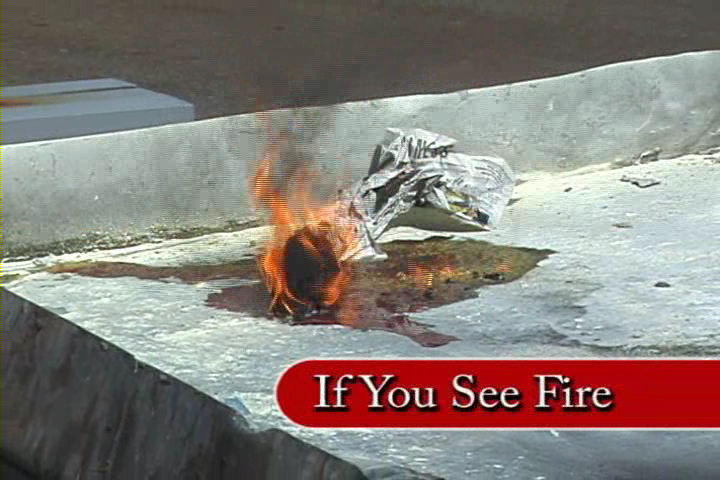 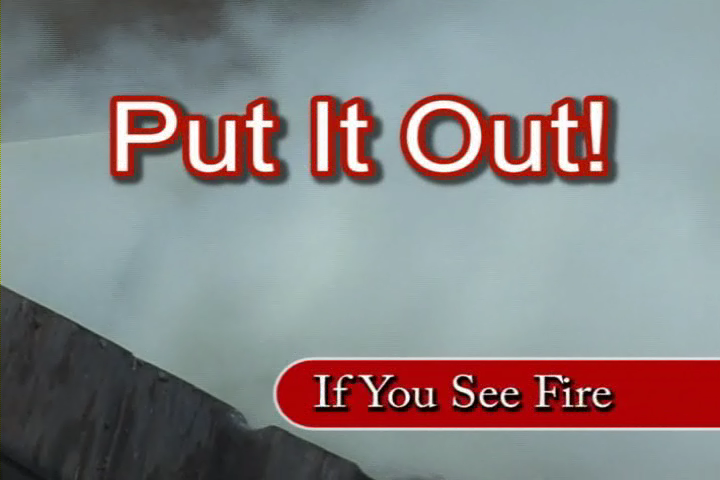 17
[Speaker Notes: Duties of a Fire Watch Continued (1915.504) (8 CCR  8397.15)

Are trained to detect fires that occur 

Attempt to extinguish any incipient (incipient means beginning to exist)
     stage fire in the area

 Alert employees of any fire beyond the incipient stage

 If unable to extinguish fire in the areas exposed to the hot work, activate the  alarm

Note: Employer must ensure that employees assigned to fire watches are physically capable of performing these duties. 
* Note:  The fire watch is not a replacement for proper planning to prevent conditions that allow a fire to develop, regardless of the fire-fighting equipment available and the capabilities of the individual involved.]
Fire Watch ExerciseShip Drawing With Numbered Spaces
18
[Speaker Notes: Fire Watch Exercise

If you were welding in the corner where the red dot is above (1S), where would you need to post a fire watch?]
Responding to a FireFire Extinguisher
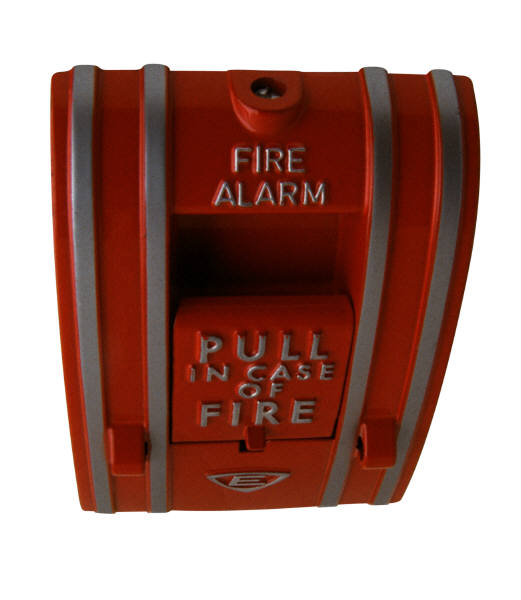 19
[Speaker Notes: Responding to a Fire

A significant part of your company’s Fire Safety Plan is the emergency response section. In time of emergency, you can’t depend on your supervisor to tell you what to do. They may be off duty that day, at another site, or busy doing something else in response to the emergency.

You need to:

 Know where the emergency response plan is located
 Be trained on emergency response
 Know what to do
 Know where to go and what to do at all of your work locations]
Muster AreasShipyard Workers at Muster Area
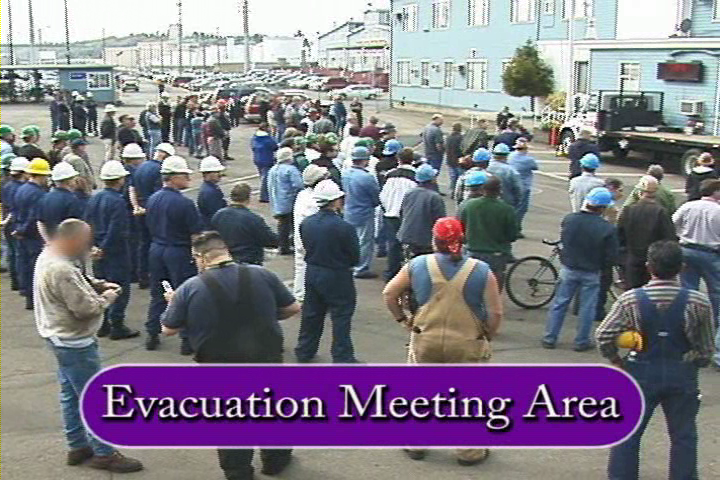 20
[Speaker Notes: Muster Areas

For a small operation the staging (muster) area may just be the building parking lot.  Aboard ship it may be the dry dock.  If you work in a multi-story building, a more specific location is needed, such as a particular corner or in front of a specific store, etc.   Know where your muster area is located in the yard and on-board!  All yards have alarms (not the same!) and some are followed by voice commands.  On board, listen to the voice commands before you move to your muster area!

Note:  In case of a potential disaster like a threatened building collapse or explosion, as in the World Trade Center situation, the local fire or police officers may order immediate evacuation of all nearby areas.

Important: Supervisors are responsible for accounting for everyone so that rescue personnel don’t end up going needlessly into a burning building or one threatening to collapse.  Never leave the muster area without letting the Supervisor know.]
QUIZ!
Fire Watch/Fire Response
21
[Speaker Notes: For each statement below circle T for True or F for False. All statements relate to shipboard work.]